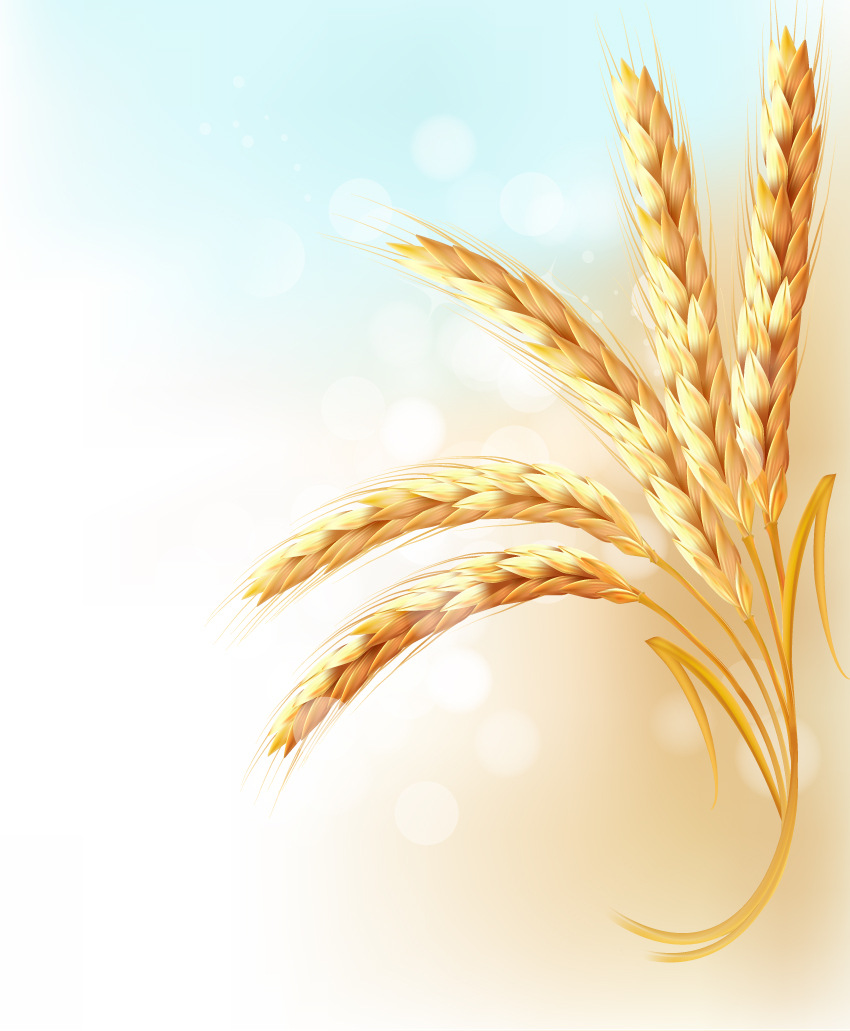 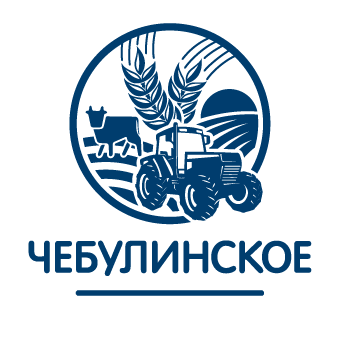 План-график химической обработки рапса
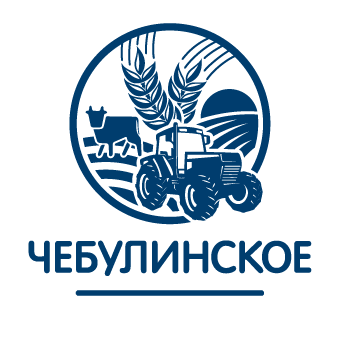 Посев с 1 мая по 7 мая (ориентировочно)
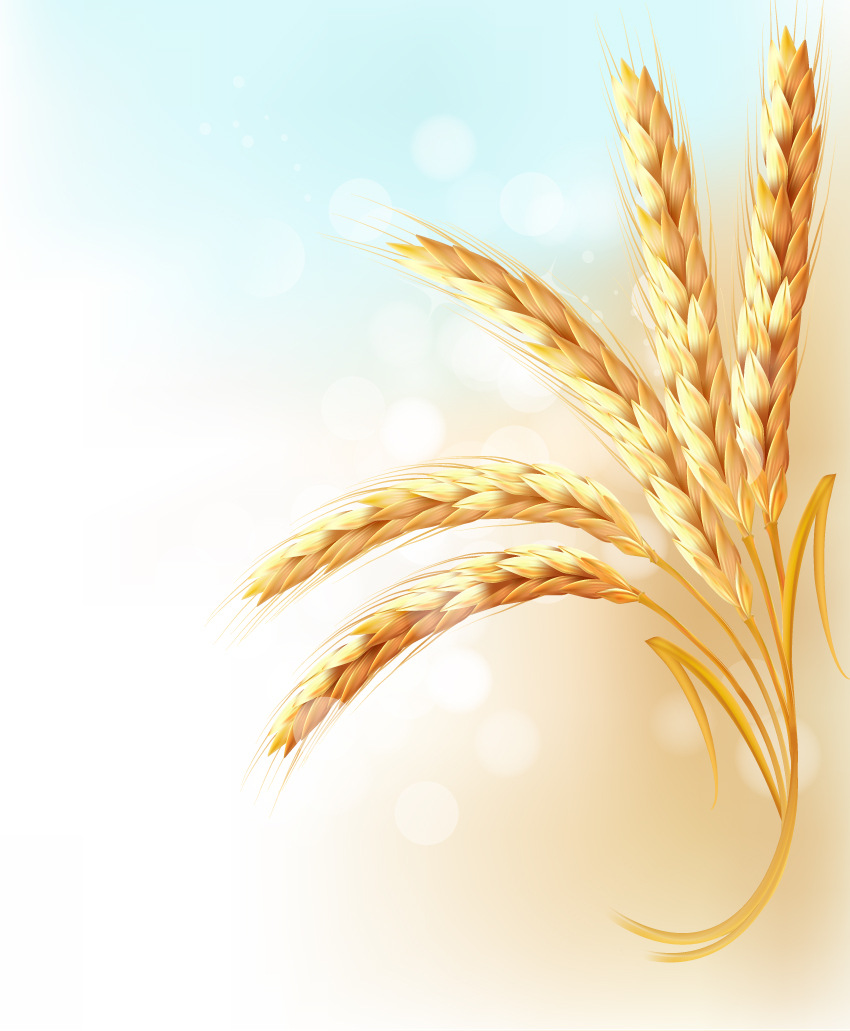 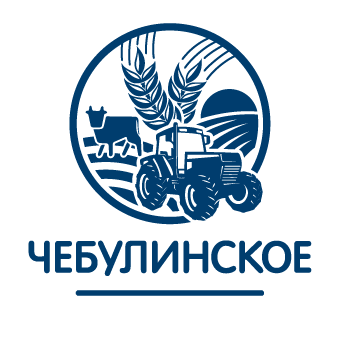 План-график химической обработки гороха
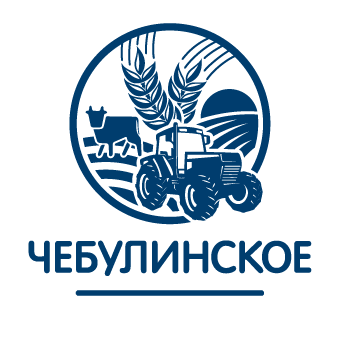 Посев гороха с 1 мая по 10 мая (ориентировочно)
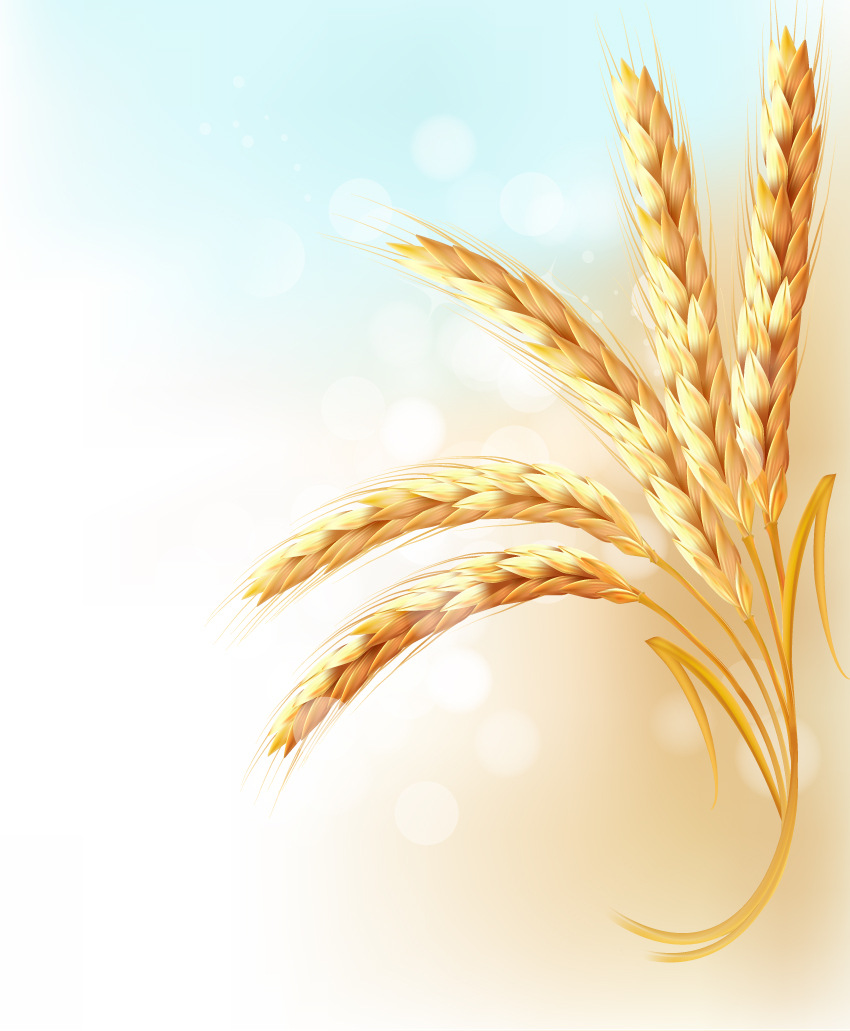 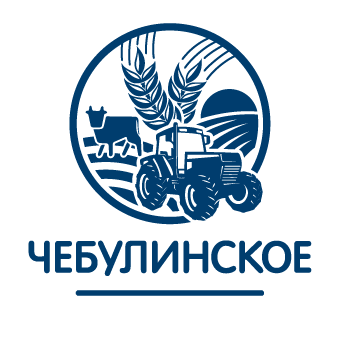 План-график химической обработки пшеницы
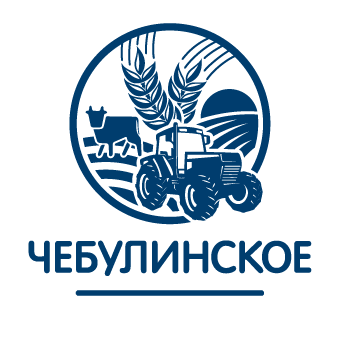 Посев пшеницы с (17 по 22 мая) С 25 по 1 мая (ориентировочно)
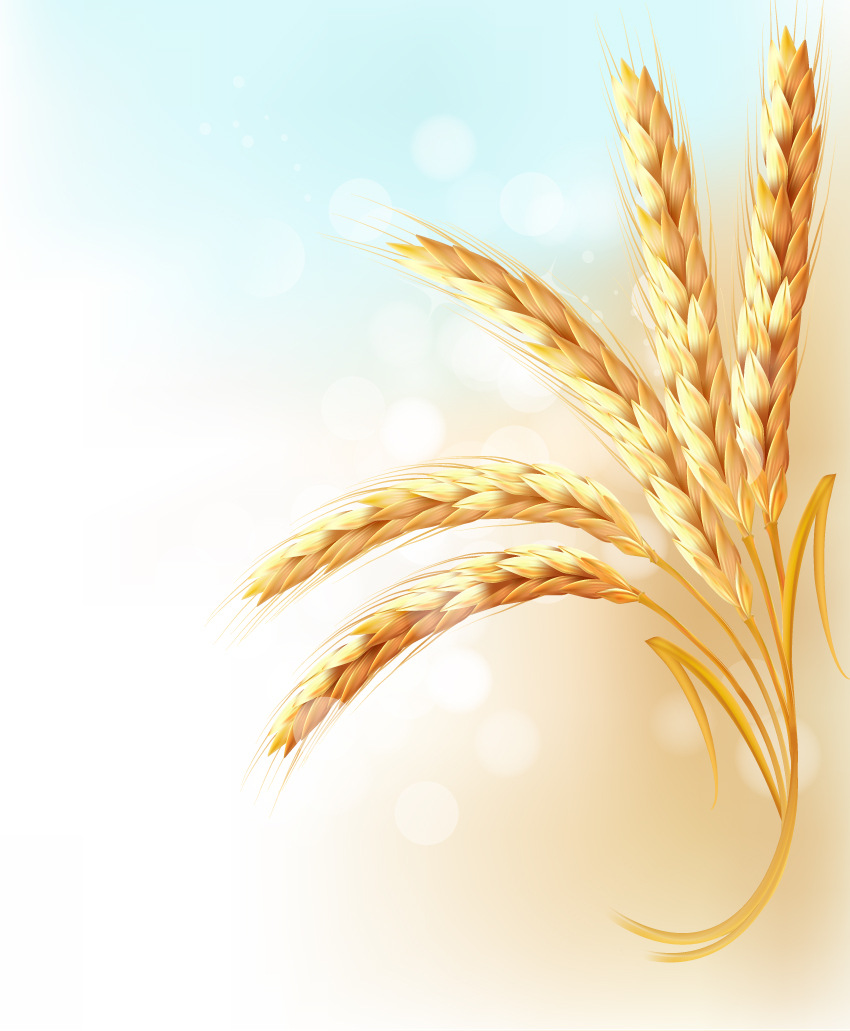 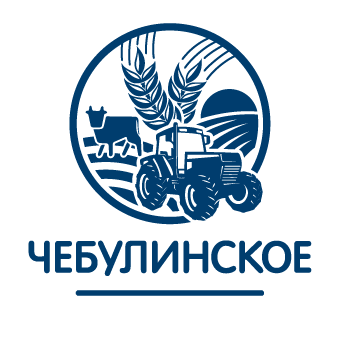 План-график химической обработки Ячменя
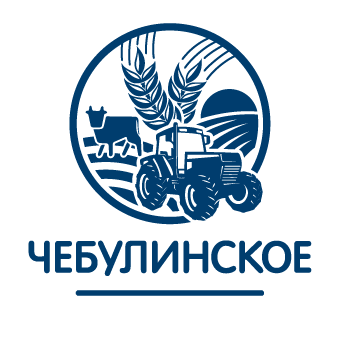 Посев ячменя с 22 мая по 1 июня (ориентировочно)
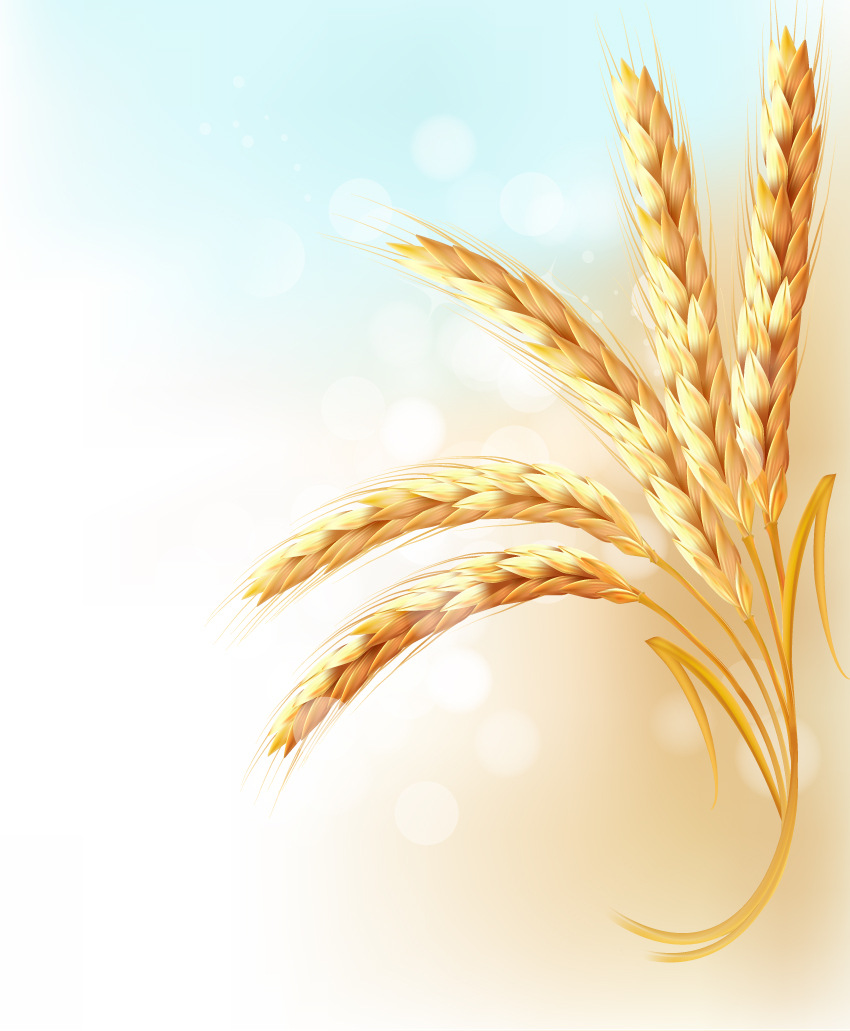 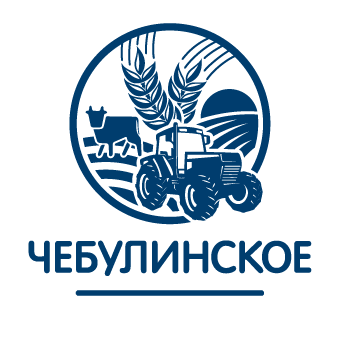 План-график химической обработки овса
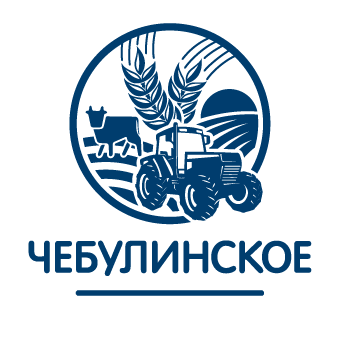 Посев овса с 20 мая по 25 мая (ориентировочно)
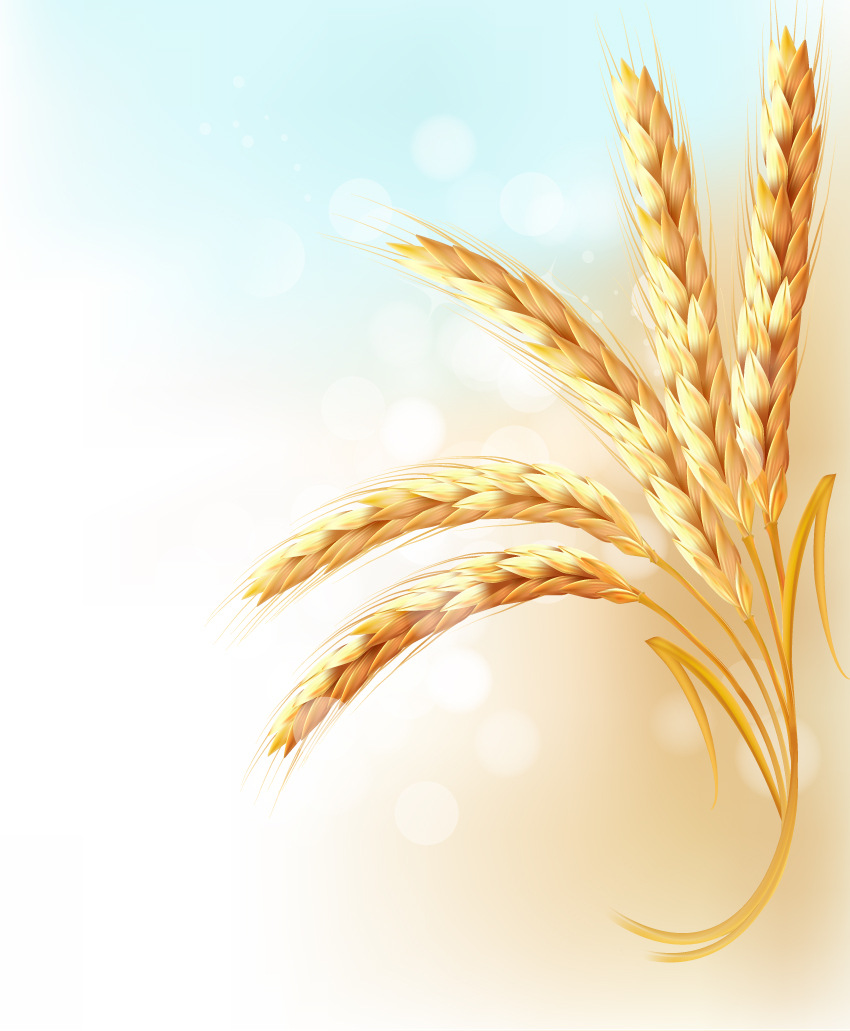 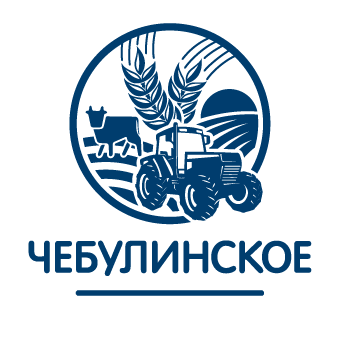 План-график химической обработки льна
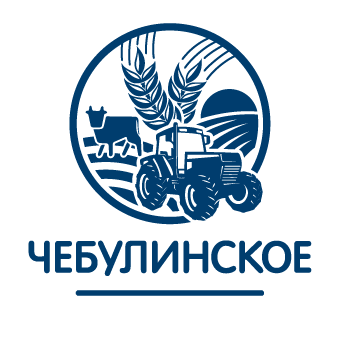 Посев льна с 25 мая по 30 мая (ориентировочно)
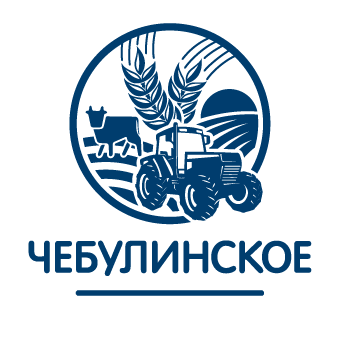 Обработки пестицидами будут осуществляться наземным способом с соблюдением установленных регламентов и правил применения пестицидов.
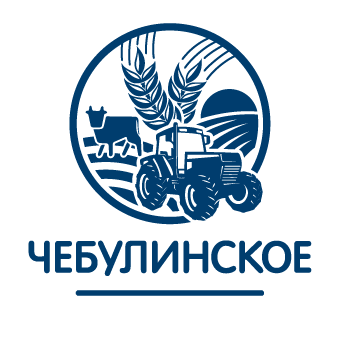 Оповещение владельцев пасек и населения о запланированных работах по применению пестицидов будет осуществляться через местную газету районов, группу мессенджера WhatsApp, официальные страницы и официальный сайт администрации Чебулинского муниципального округа
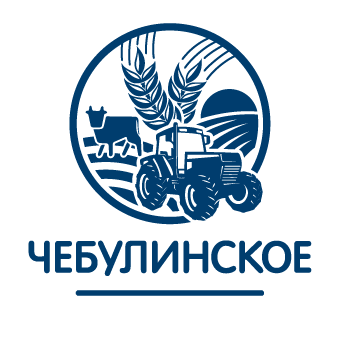 На период обработки пестицидами пчеловоду следует предпринять меры для сохранения пчел: ограничить лет пчел на опасный участок, вывезти пчел в безопасное место с учетом погранично-защитной зоны для пчел.